Day 10
Inverse Kinematics
1
1/25/2013
Inverse Kinematics
given the pose of the end effector, find the joint variables that produce the end effector pose
for a 6-joint robot, givenfind
2
1/25/2013
RPP + Spherical Wrist
3
1/25/2013
RPP + Spherical Wrist
solving for the joint variables directly is hard
4
1/25/2013
Kinematic Decoupling
for 6-joint robots where the last 3 joints intersecting at a point (e.g., last 3 joints are spherical wrist) there is a simpler way to solve the inverse kinematics problem
use the intersection point (wrist center) to solve for the first 3 joint variables
inverse position kinematics
use the end-effector pose to solve for the last 3 joint variables
inverse orientation kinematics
5
1/25/2013
Spherical Wrist
oc
o
d6
6
1/25/2013
RPP Cylindrical Manipulator
d3*
oc
d2*
d1
yc
xc
7
1/25/2013
RRP Spherical Manipulator
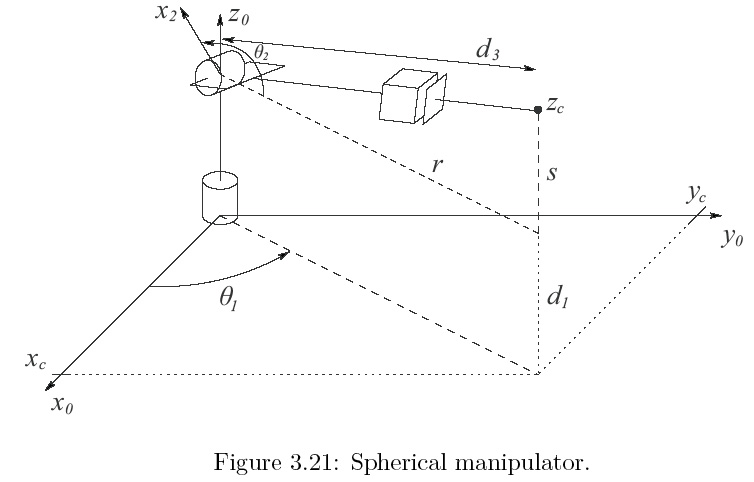 8
1/25/2013
RRR Elbow Manipulator
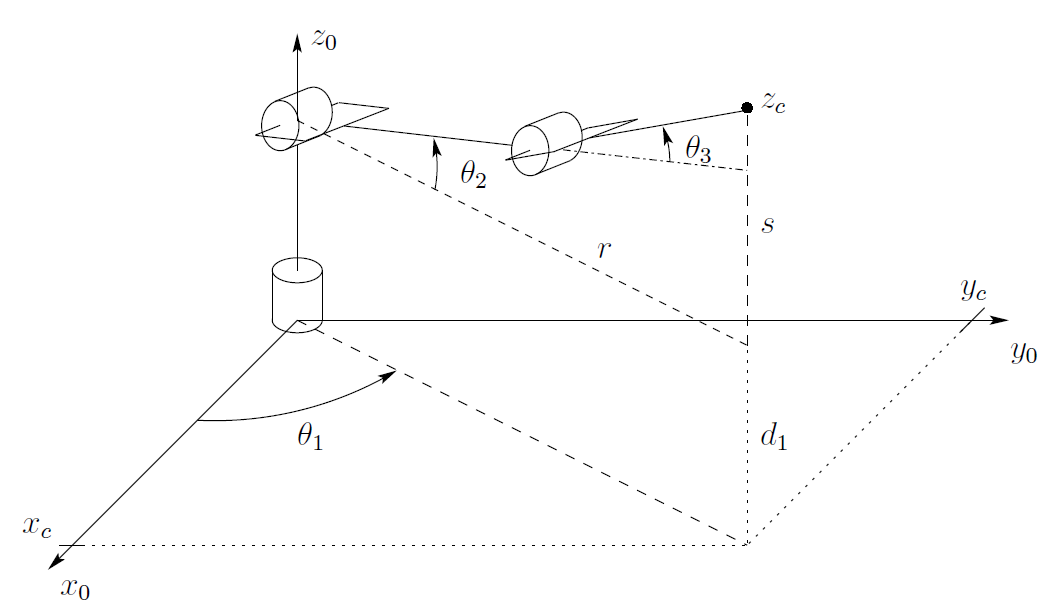 9
1/28/2013
Spherical Wrist
* joint variable
10
1/25/2013
Spherical Wrist
11
1/25/2013